AMERSA Conference 2024 Understanding Resilience In People Who Use Methamphetamine Demographically Matched to Acute Stimulant Toxicity Decedents
Nigel Anderson, Grace Gundy, Vanessa McMahan, Xochitl Luna Marti, Yi-Shin Grace Chang, Sophia Tavasieff, Marley Antolin Muñiz, Phillip Coffin MD MIA

Center on Substance Use & Health - San Francisco Department of Public Health
1
Disclosures
No disclosures to report
2
Presentation Title
Background
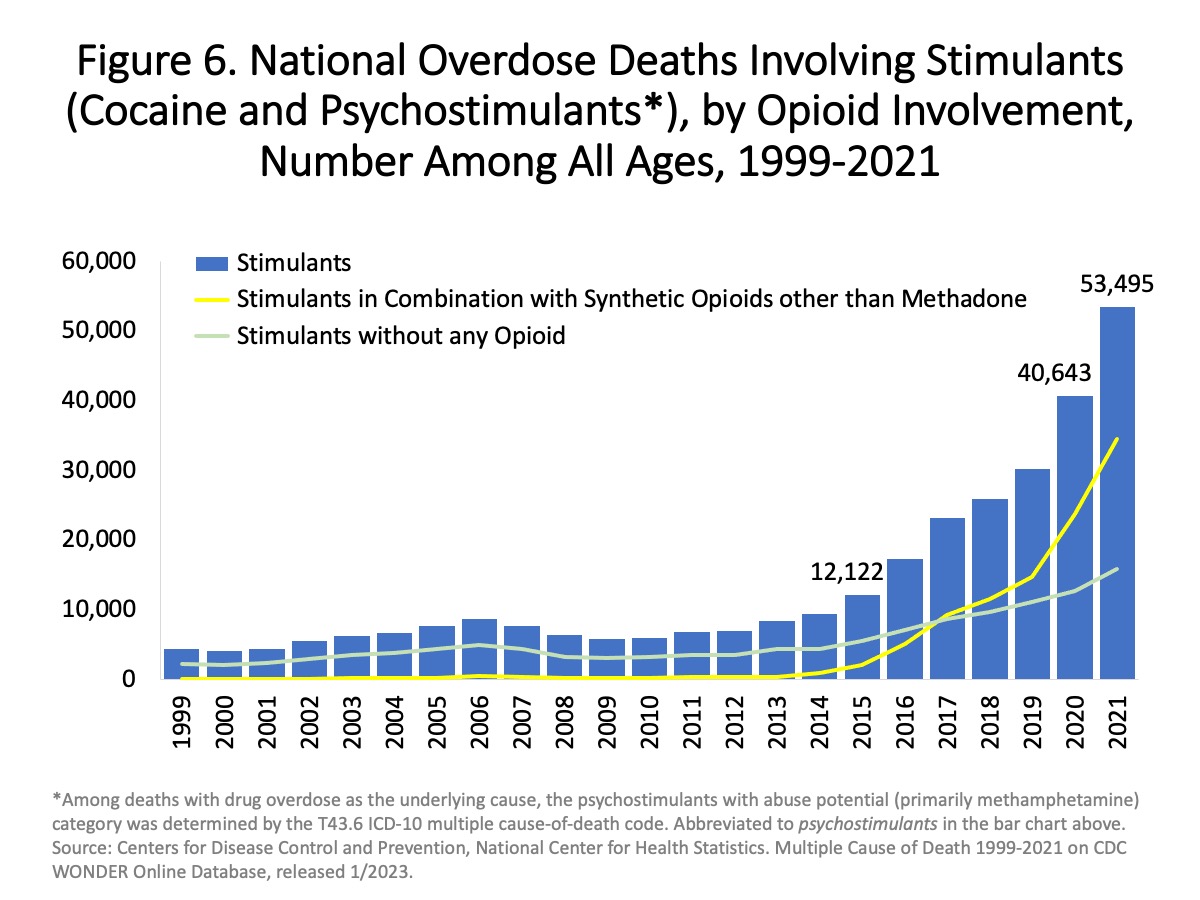 3
Understanding Resilience in People Who Use Methamphetamine Demographically Matched to Acute Stimulant Toxicity Decedents
[Speaker Notes: https://nida.nih.gov/research-topics/trends-statistics/overdose-death-rates]
Background – Parent Study (LASSO)
Mixed-methods investigation of antecedents to death

101 decedents, 38 decedents in methamphetamine arm

 Prior evidence  stimulant deaths often sequelae of chronic cardiovascular disease and physical stress
4
Understanding Resilience in People Who Use Methamphetamine Demographically Matched to Acute Stimulant Toxicity Decedents
Background
Resilience – re·sil·ience
noun
the capacity to withstand or to recover quickly from difficulties
5
Understanding Resilience in People Who Use Methamphetamine Demographically Matched to Acute Stimulant Toxicity Decedents
Objectives
Explore the role of resilience at the individual, interpersonal, and environmental levels among individuals who use methamphetamine in San Francisco
6
Understanding Resilience in People Who Use Methamphetamine Demographically Matched to Acute Stimulant Toxicity Decedents
Participants
Demographically matched to deaths from acute stimulant toxicity 
≥ 5 years of use, use ≥ 10 of past 30 days
No intentional opioid use
Interview
Semi-structured, validated questionnaires (e.g. Brief Resilience Scale)
Individual, interpersonal and environmental factors
Methods
7
Understanding Resilience in People Who Use Methamphetamine Demographically Matched to Acute Stimulant Toxicity Decedents
Methods
Analysis

Categorized BRS scores into “low, medium and high” resilience
Code frequency, salient themes, and co-occurences
8
Understanding Resilience in People Who Use Methamphetamine Demographically Matched to Acute Stimulant Toxicity Decedents
Demographic Characteristics of Participants who Primarily Use Methamphetamine and Decedents of Methamphetamine Toxicity
a Gender in the decedent cohort reflects gender at death as determined by the medical examiner.
b Two female participants were transgender women.
9
Understanding Resilience in People Who Use Methamphetamine Demographically Matched to Acute Stimulant Toxicity Decedents
[Speaker Notes: (*perceived gender at time of death, Medical Examiner M/F)]
Results
Low (42%)
Normal (47%)
High (11%)
Resilience Scores
10
Understanding Resilience in People Who Use Methamphetamine Demographically Matched to Acute Stimulant Toxicity Decedents
[Speaker Notes: BRS – The Brief Resilience Scale is a validated and abbreviated  6-question scale that  aims to characterize resilience into a number which was then divided into 3 broad categories scoring either low, medium or high.]
Results
Main co-occurring themes:
Harm reduction substance use patterns and routes
Perception of risk & acts of self-preservation 
Positive interpersonal relationships
11
Understanding Resilience in People Who Use Methamphetamine Demographically Matched to Acute Stimulant Toxicity Decedents
Harm reduction substance use patterns and routes
“I’m strictly mostly just smoking, just because if I’m going to do it the other way, then I’m going to dedicate…so I just stick to smoking…it is a part of my day”

(55Y, White, Male, BRS Score = 3.3 (normal))
12
Understanding Resilience in People Who Use Methamphetamine Demographically Matched to Acute Stimulant Toxicity Decedents
Harm reduction substance use patterns and routes
“I wouldn’t share. I wouldn’t even share a pipe with somebody, just something I don’t do…if I got high with other people…”

(64Y, Latine, Male, BRS Score = 2 (low))
13
Understanding Resilience in People Who Use Methamphetamine Demographically Matched to Acute Stimulant Toxicity Decedents
[Speaker Notes: Define code and clarify mindfulness in this context
How this ties back into resilience (2 examples of metrics used to employ mindfulness while using to promote wellness)
Consider a Pull quote mentioning specific route of use?]
Perception of risk and acts of self-preservation
“I could do 3 days [awake] pretty easily. Beyond that, like I said, you got to feed and water your vessel….That’s what I learned at a certain point…if I didn’t make myself…then I wouldn’t….”

(28Y, White & Native American, Trans woman, BRS Score = 2.3 (low))
14
Understanding Resilience in People Who Use Methamphetamine Demographically Matched to Acute Stimulant Toxicity Decedents
Perception of risk and acts of self-preservation
“It doesn’t make me really want to use…I just pick it up and use it. By the time I think, “Hey, didn’t I just say that to myself”, it’s a little too late because I just used it again. It’s a cycle and I don’t want to die this way.”

(46Y, Biracial, Male, BRS Score = 2 (low))
15
Understanding Resilience in People Who Use Methamphetamine Demographically Matched to Acute Stimulant Toxicity Decedents
[Speaker Notes: LS1010]
Positive interpersonal relationships
“…there really is a sense of community. People do, I mean, to the best of their ability, they do try to take care of each other. They try to help each other out and look after each other. I do like that.”

(36Y, Black/AA, Male, BRS Score 1.83 (low))
16
Understanding Resilience in People Who Use Methamphetamine Demographically Matched to Acute Stimulant Toxicity Decedents
Positive interpersonal relationships
“…it was really hard for me because…I didn’t understand the amount of resources that were out here…So it just so happened that I’m talking to this guy and he’s like, ’what are you doing out here?’…from that conversation….I was able to get back on my feet again…I’m sheltered and I don’t have to worry like that…”

(36Y, Black/AA, Male, BRS Score = 1.83 (low))
17
Understanding Resilience in People Who Use Methamphetamine Demographically Matched to Acute Stimulant Toxicity Decedents
Discussion
Large proportion of participants scored low in resilience despite identifying resilience strategies 
Diverse sample with varied lived experiences highlighting multi-faceted role of resilience
18
Understanding Resilience in People Who Use Methamphetamine Demographically Matched to Acute Stimulant Toxicity Decedents
Potential Future Research
Individual – further explore ways to measure + bolster individual resilience

Interpersonal – investigate interventions aimed at bolstering social & emotional support

Environmental/community level – harm reduction access, community support (housing with communal spaces/activities)
19
Understanding Resilience in People Who Use Methamphetamine Demographically Matched to Acute Stimulant Toxicity Decedents
Limitations
Self-report

Generalizability
20
Understanding Resilience in People Who Use Methamphetamine Demographically Matched to Acute Stimulant Toxicity Decedents
Acknowledgements
UCSF Yearlong Inquiry Program
CSUH Team and Family at SFDPH
Participants
NIDA / TL-1
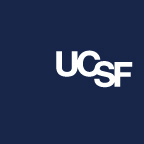 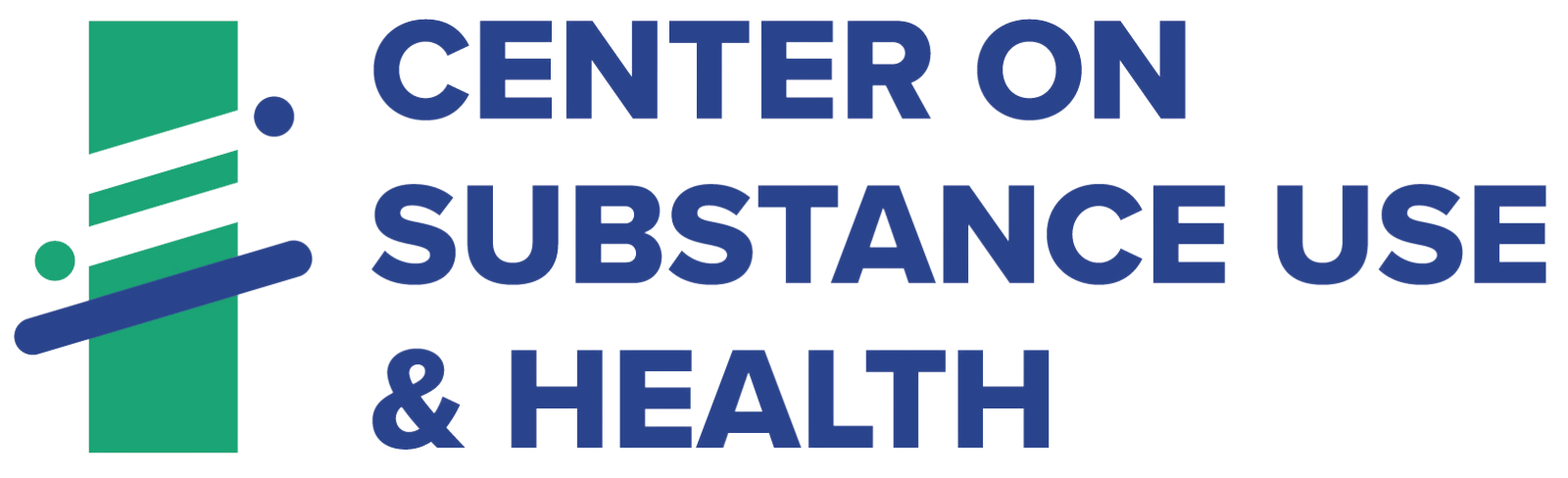 Novel Measure of Methamphetamine Exposure
Gram-year history (grams used daily x years of use)
Median gram-year history = 19 gram-years

IQR = [9.1 – 47.2] gram years
22
Understanding Resilience in People Who Use Methamphetamine Demographically Matched to Acute Stimulant Toxicity Decedents
Harm reduction substance use patterns and routes
“I don’t use as much…I don’t even hit it enough to get high…That’ what I do to make sure… I don’t have an episode…”
23
Understanding Resilience in People Who Use Methamphetamine Demographically Matched to Acute Stimulant Toxicity Decedents
[Speaker Notes: Define code and clarify mindfulness in this context
How this ties back into resilience (2 examples of metrics used to employ mindfulness while using to promote wellness)
Consider a Pull quote mentioning specific route of use?]